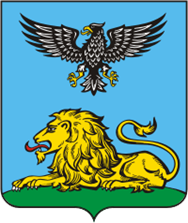 Департамент профессионального образования и науки 
министерства образования Белгородской области
О поступлении выпускников общеобразовательных школ из числа инвалидов и лиц с ОВЗ в профессиональные образовательные организации области
Директор ОГАПОУ «Белгородский индустриальный колледж»
Шаталов Олег Александрович
14.10.2022 г.
Белгород 2022 год